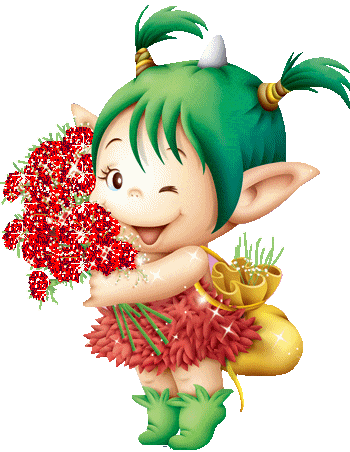 Урок природоведения 5 класс
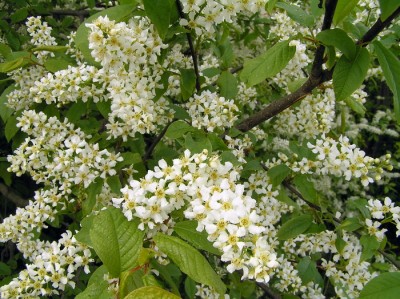 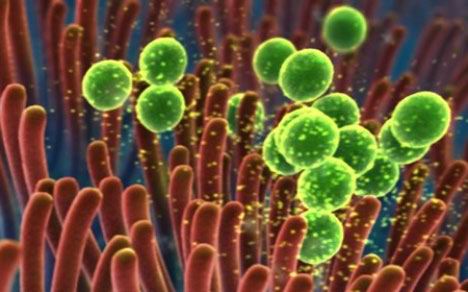 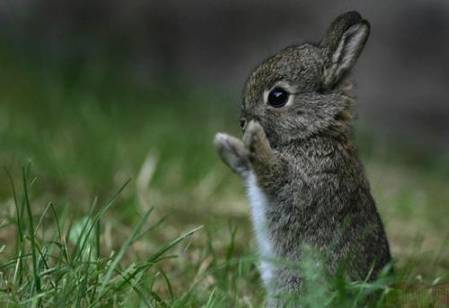 ВЕЩЕСТВА, ВЫРАБАТЫВАЕМЫЕ РАСТЕНИЯМИ.
РАСТЕНИЯ -  ЛЕКАРИ.
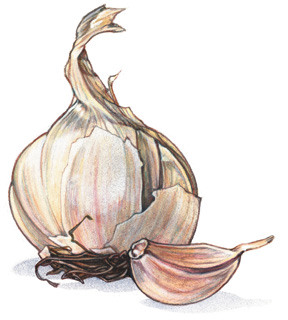 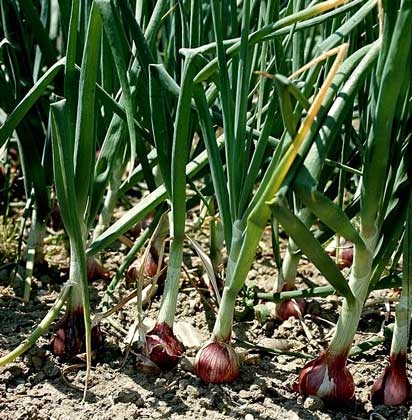 чеснок
Лук репчатый
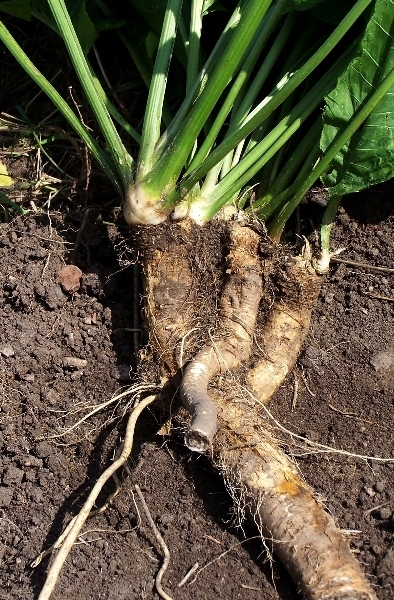 хрен
малина
Фитонциды – вещества, образуемые растениями. Эти вещества убивают микроорганизмы, вызывающие различные болезни не только у растений, но и у человека. Фитонциды были открыты профессором Б.П. Токиным в 1928 г.
Это интересно !
1 га. Лиственного леса выделяет в атмосферу за 24 часа – 2 кг. фитонцидов.
1 га. Хвойного леса выделяет в атмосферу за 24 часа – 5 кг. фитонцидов.
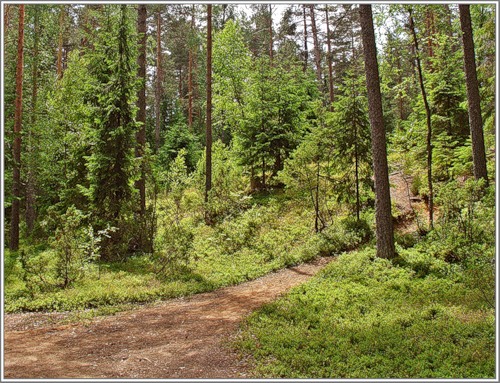 Дубильные вещества.
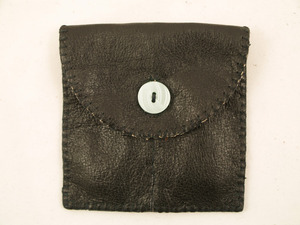 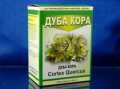 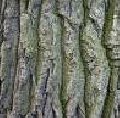 Дубильные вещества определяющие вкус и аромат продукта.
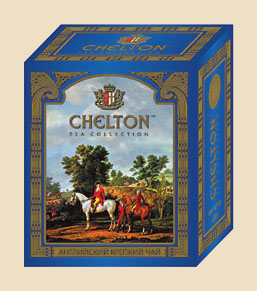 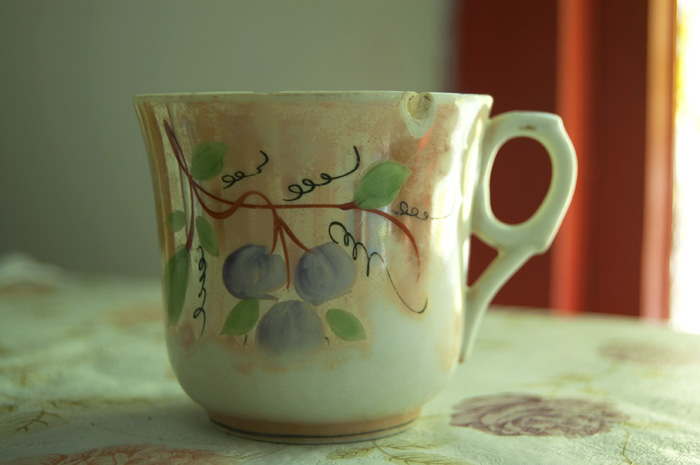 Чайный куст и ароматный напиток
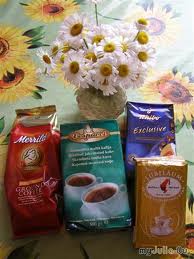 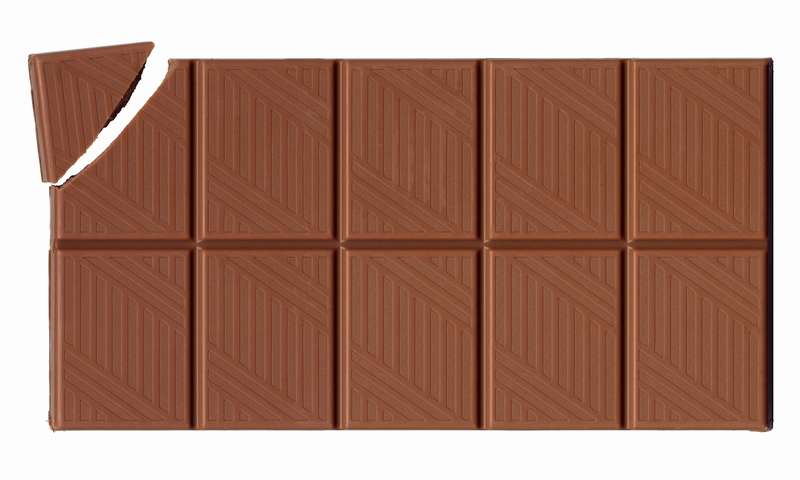 Шоколадное дерево и продуты из него.
Растения укрепляющие организм человека.
ВИТАМИНЫ – это вещества, которые требуются организму для нормальной жизнедеятельности.
                         ВИТАМИНЫ

А              В                С               Д                   Е
Растения содержащие витамин В1
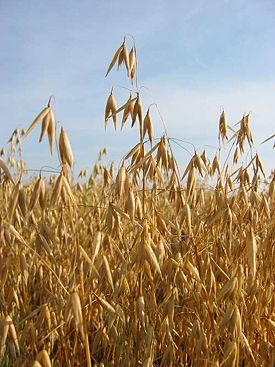 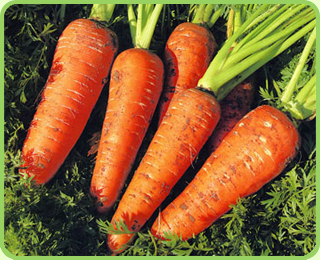 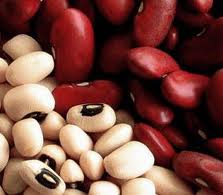 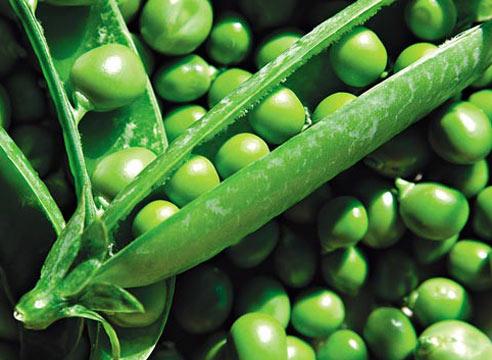 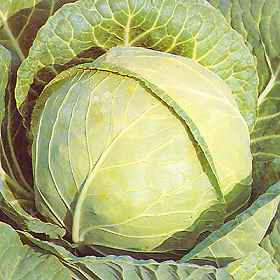 Растения содержащие витамин С
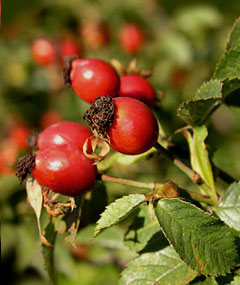 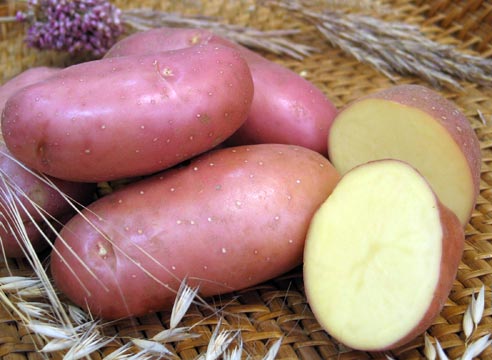 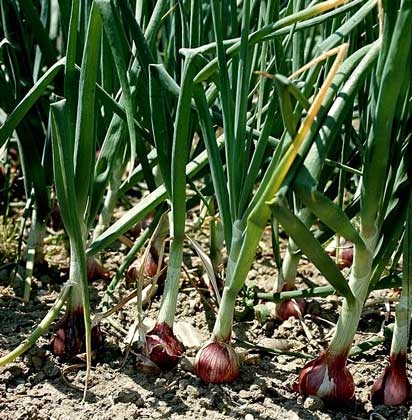 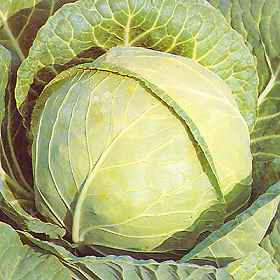 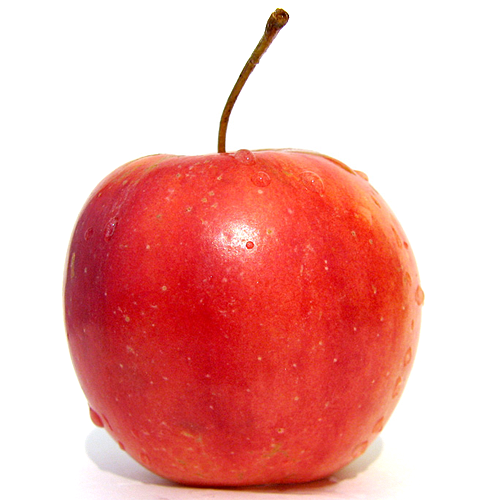 Растения содержащие витамин Р
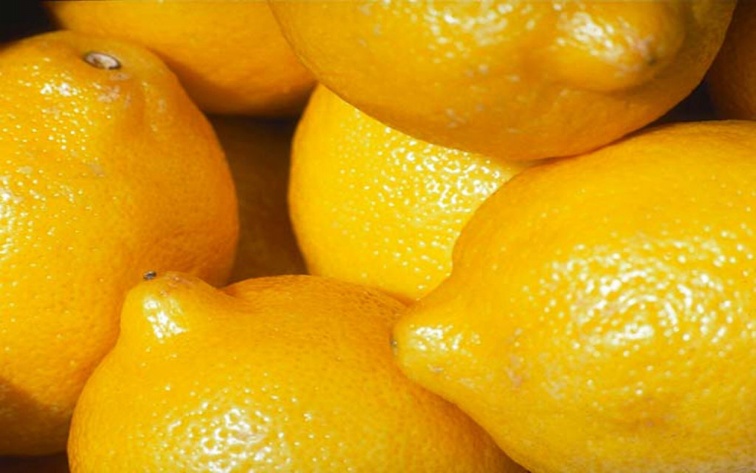 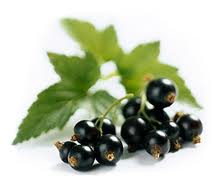 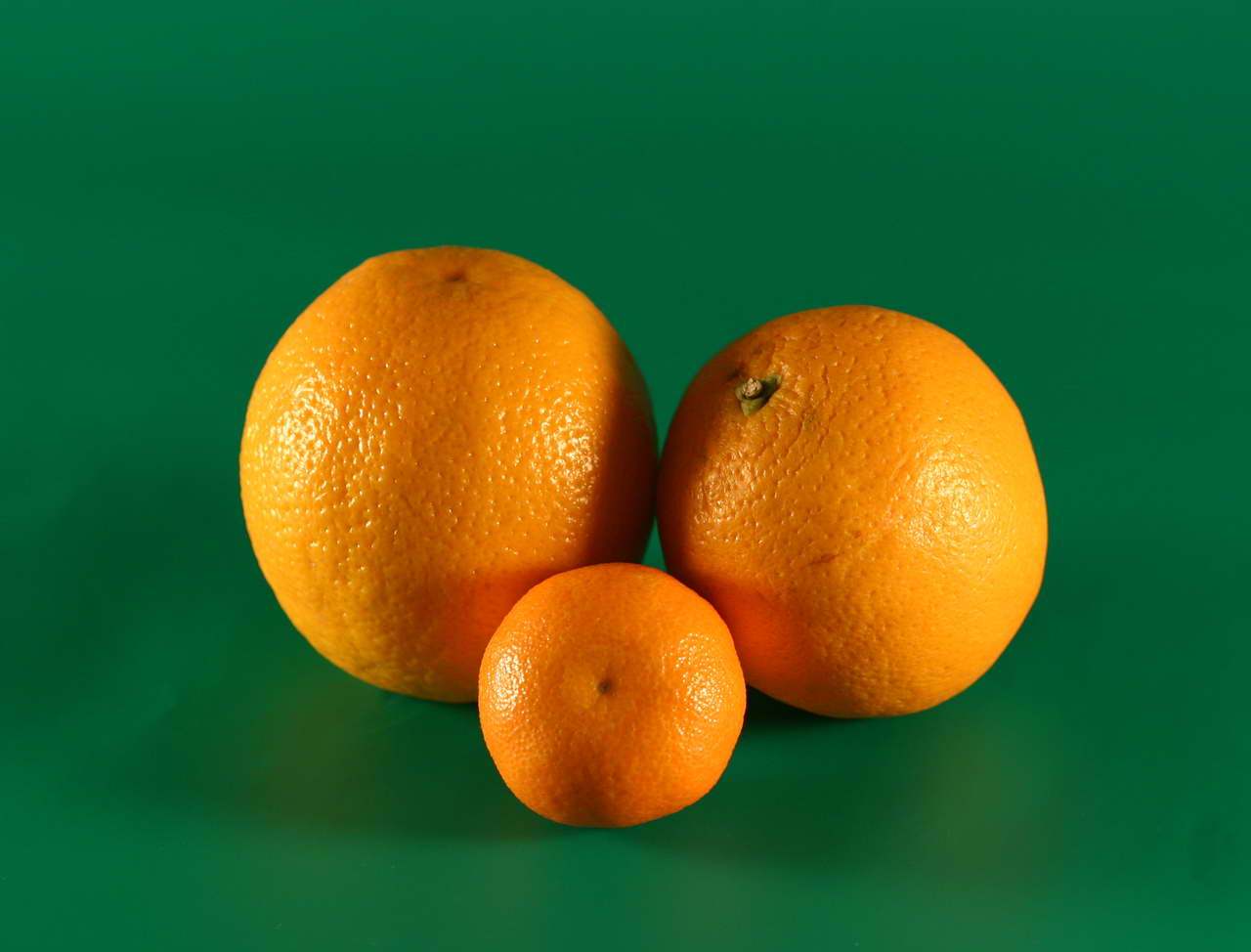 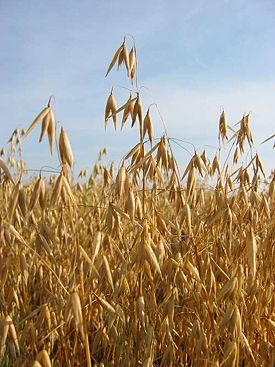 Растения содержащие витамин Е
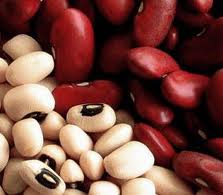 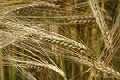 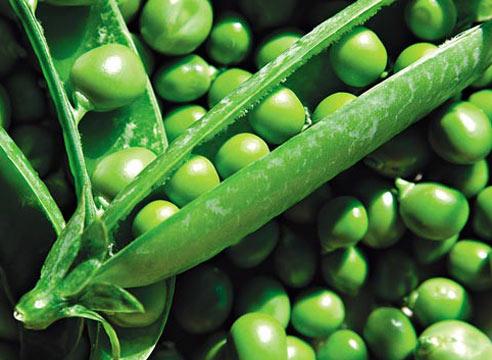 ЯДОВИТЫЕ РАСТЕНИЯ
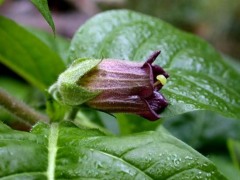 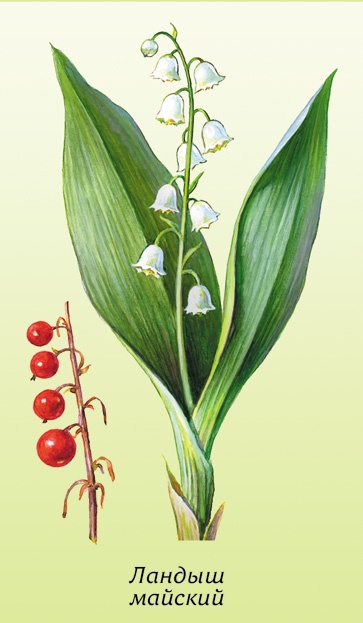 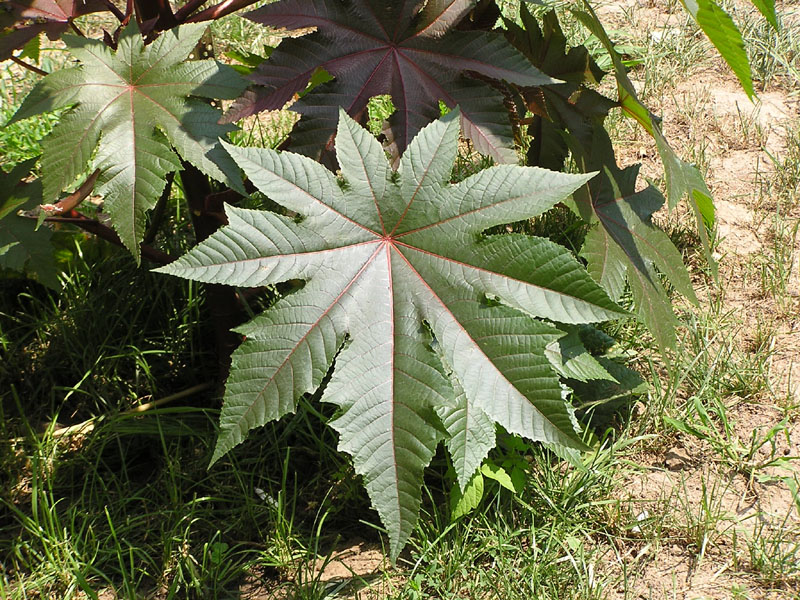 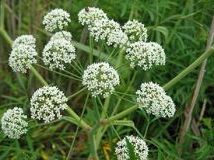 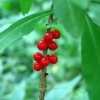 Это надо знать!
1 медицинская помощь при отравлении ядовитыми растениями:
промыть желудок, дать выпить 1-2 стакана соленой  воды;
вызвать рвоту для очищения желудка;
повторить процедуру 5-6 раз;
дать активированный уголь.
ПРОВЕРЬ СЕБЯ:
1. Растения образуют:
     А) макароны      Б) витамины       В) фитонциды         Г) дубильные вещества
2. Фитонциды – это :
      А) вещества которыми обрабатывают кожу
      Б) вещества которые укрепляют наш иммунитет
      В) вещества убивающие микробов
3. В хвойных лесах чистый воздух потому что:
       А) они вырабатывают много фитонцидов
       Б) они растут далеко от городов, где есть заводы
 4. Витамины – это: 
      А) вещества которыми обрабатывают кожу
      Б) вещества которые укрепляют наш иммунитет
      В) вещества убивающие микробов  
5. При отравлениях  ядовитыми растениями человеку необходимо:
       А) лечь спать
       Б) промыть желудок сладким чаем и уложить спать
       В) промыть желудок соленой водой, дать активированный уголь
       Г) вызвать скорую и ничего не делать
1. Растения образуют:
     А) макароны      Б) витамины       В) фитонциды         Г) дубильные вещества
2. Фитонциды – это :
      А) вещества которыми обрабатывают кожу
      Б) вещества которые укрепляют наш иммунитет
      В) вещества убивающие микробов
3. В хвойных лесах чистый воздух потому что:
       А) они вырабатывают много фитонцидов
       Б) они растут далеко от городов, где есть заводы
 4. Витамины – это: 
      А) вещества которыми обрабатывают кожу
      Б) вещества которые укрепляют наш иммунитет
      В) вещества убивающие микробов  
5. При отравлениях  ядовитыми растениями человеку необходимо:
       А) лечь спать
       Б) промыть желудок сладким чаем и уложить спать
       В) промыть желудок соленой водой, дать активированный уголь
       Г) вызвать скорую и ничего не делать
СПАСИБО ЗА УРОК !